Healthy Salads
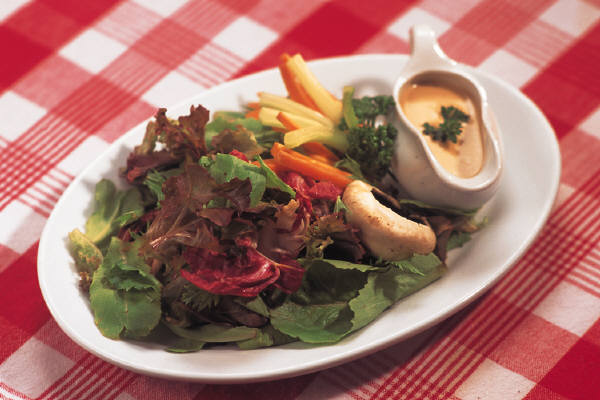 History
Ingredients
Uses
Dressings
History of Salads
http://www.foodtimeline.org/foodsalads.html#salad
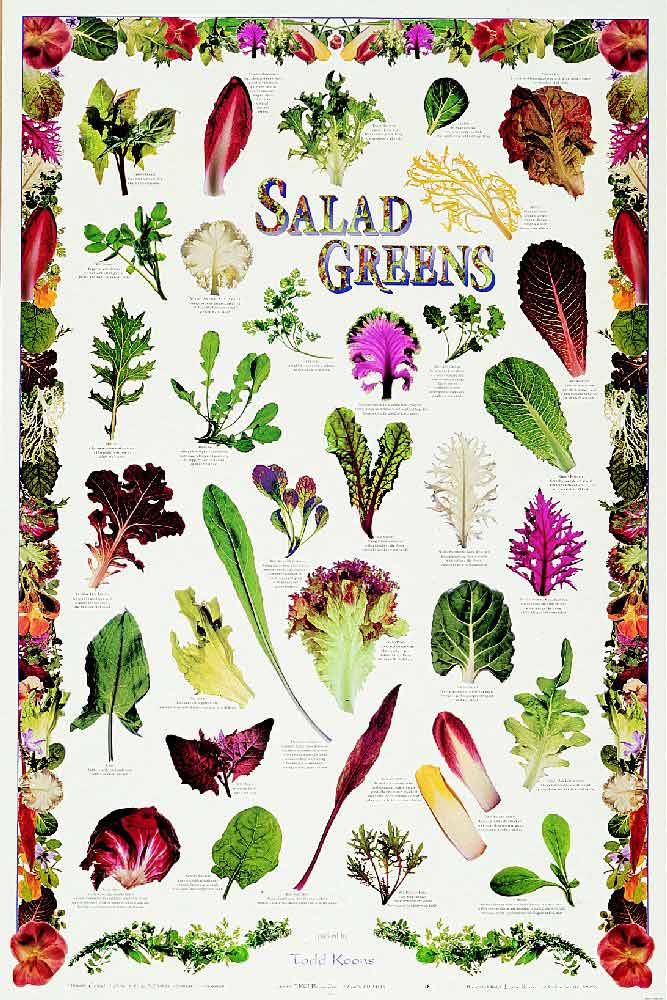 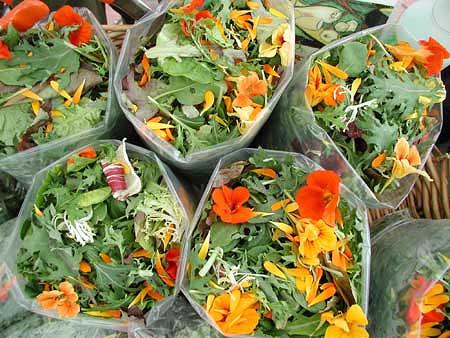 Salad…definition…?
A mixture of one or more ingredients, including not only leafy greens but also vegetables, meat, fish, fruits, nuts and grains.
…it may be used as….
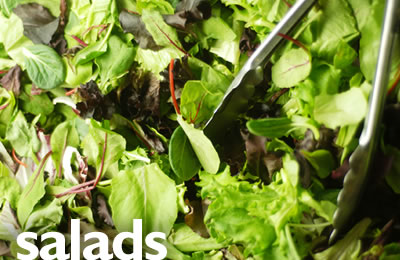 When is a salad served???
Appetizer – For a starter 
Used to stimulate the appetite, 
 it is served at the beginning of the meal.  Make it with crisp greens, fruit or raw vegetables, 
Servings are usually  small.
Appetizer: Shrimp Cocktail
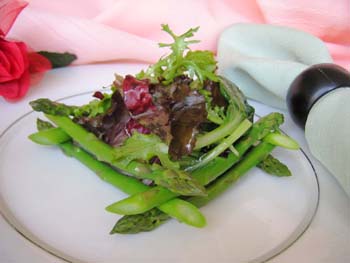 …..Appetizer
Basic Tossed Greens
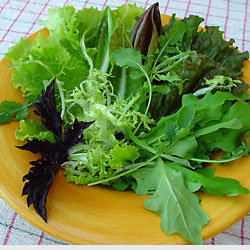 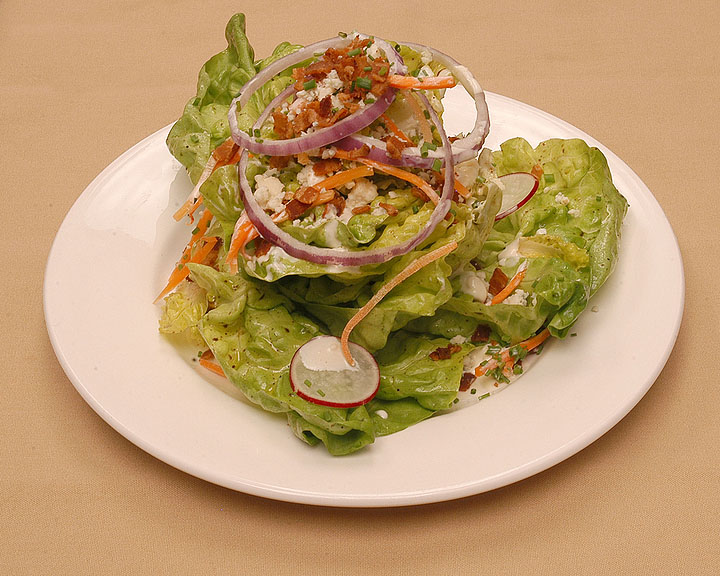 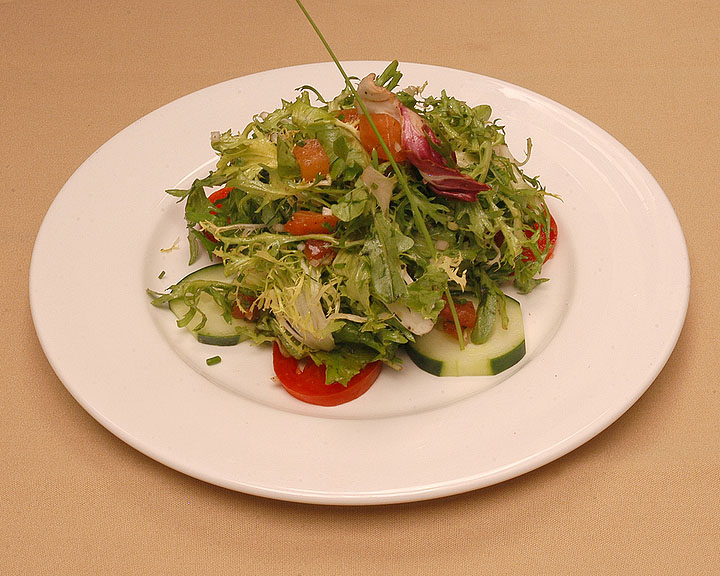 Types of Salads
Accompaniment – 
Served with main the course of the meal
 either on dinner or salad plate.  
This salad should contrast pleasantly with the rest of the meal in color, flavor, and texture.  
Use crisp greens, fruits, or vegetables whether raw or cooked.
cole slaw, 3 bean salad, potato salad
Accompaniment Salad:
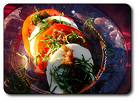 Types of salads
Main course – Chef Salad, Chicken Caesar Must be substantial and satisfying.
 Can be made with meat, fish, eggs, poultry, vegetables, fruit or a combination of fruit and cheese.  
This is served in meal-sized portions and may  be served hot.
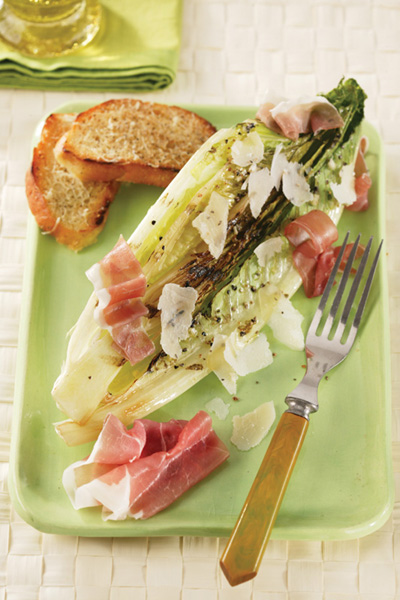 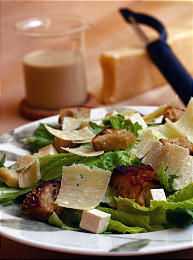 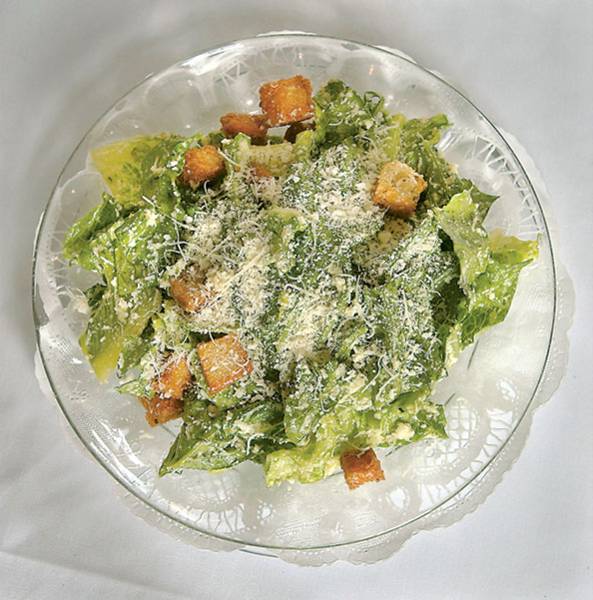 CAESAR SALAD…..
Types of Salads
Desserts- This may be a sweetened, molded or frozen
 This  salad can be  made of fruit gelatin or fruit mixture. 
 Whipped cream is usually added to the dressing. 
 This salad furnishes the meal with a color, flavor and texture treat. 


Separate – mixed into an extended menu as a palate cleanser: greens salad
Example of Dessert Salad
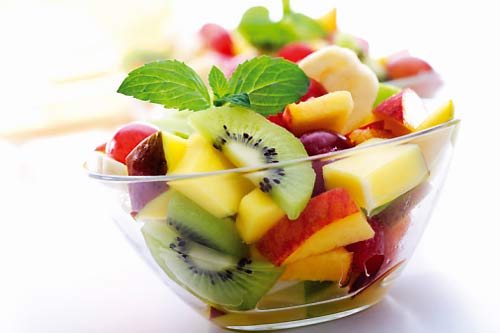 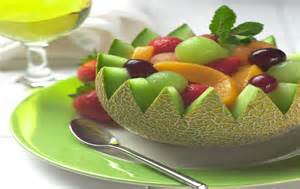 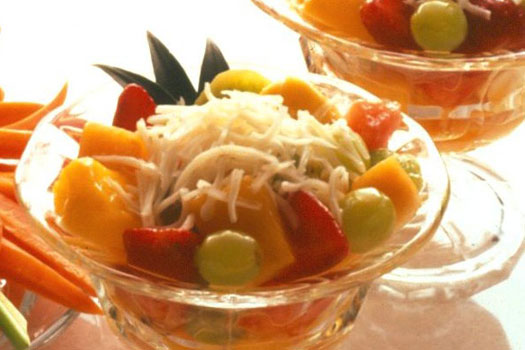 Entrée:
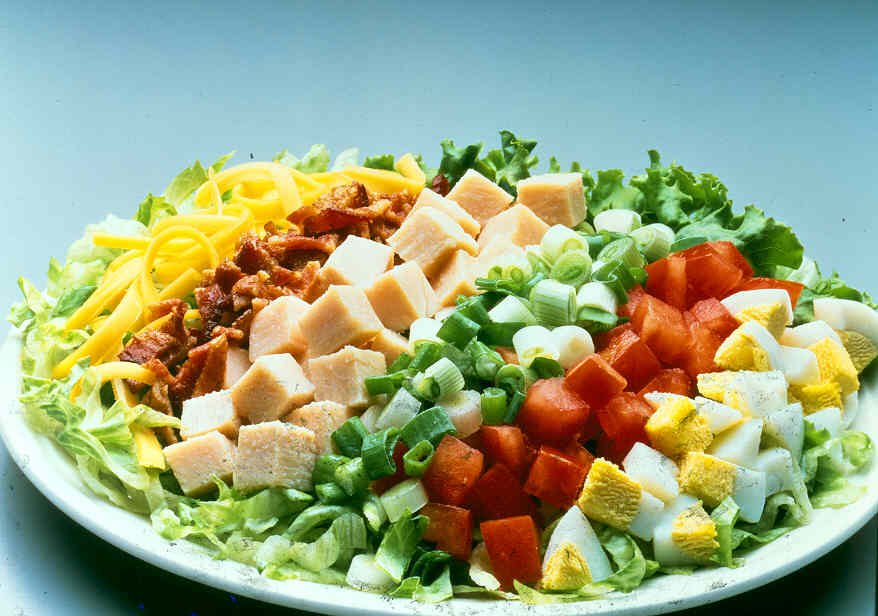 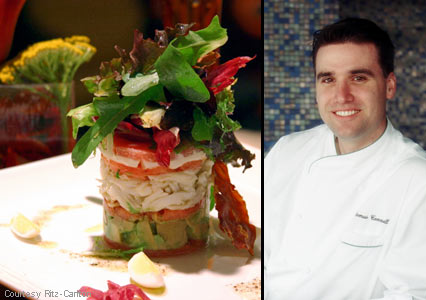 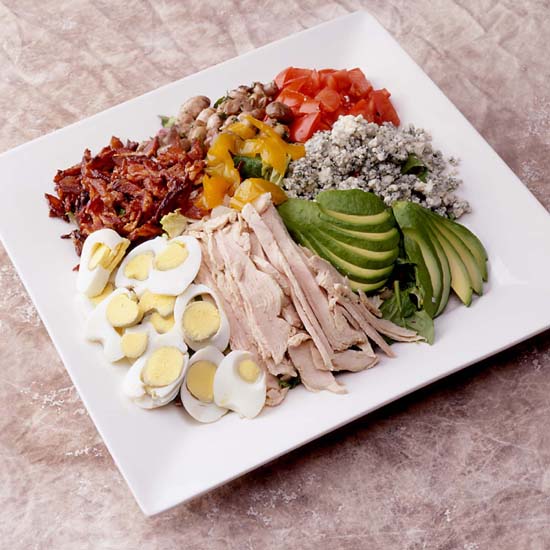 Principles of Salad Making
Place on a chilled plate or dish at least 5 hours before serving.
Prepare salad dressing 2 to 3 hours and chill.
Make just before eating.
Choose fresh and good quality produce.
Salads should look neat, but not labored over.
Handle greens as little as possible.
Avoid too much dressing.
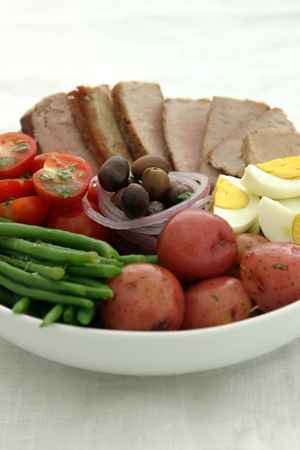 Principles of Salad Making
Do not put the dressing on or salt salad until just before serving.
Break or tear into bite-size pieces.
Use no more than 3 -4 ingredients.
Ingredients should be well-drained.
Combine crisp with soft ingredients for contrast in texture.
Toss with a fork to give the tossed rather than smashed appearance.
Serve immediately.
Nutrients in Salads
Minerals and vitamins come made to order in the fresh fruits and vegetables found in salads.
Salads provide plenty of cellulose or roughage to aid good digestion and elimination.  This regularity will help you grow stronger and more healthy and beautiful.  
The main course salads of eggs, fish, meat, poultry and cheese serve as body builders and provide protein for the body.  
Pasta and potatoes provide carbohydrates
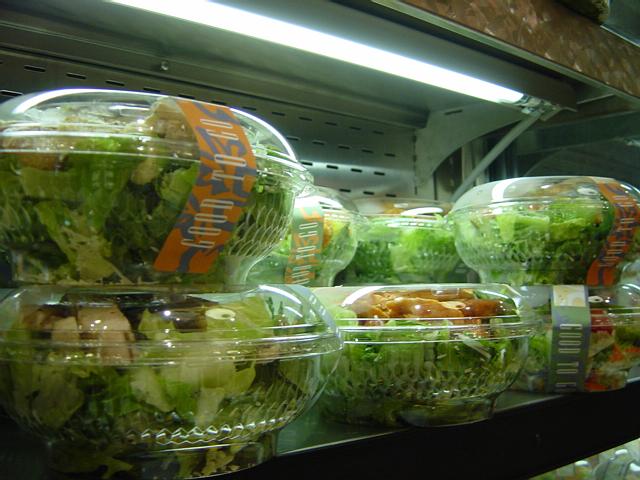 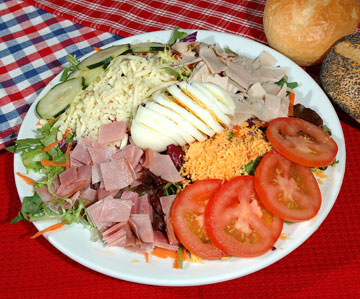 Nutrients in Salads
Vitamins
Minerals
Fiber                              
Protein
Carbohydrates
Fats
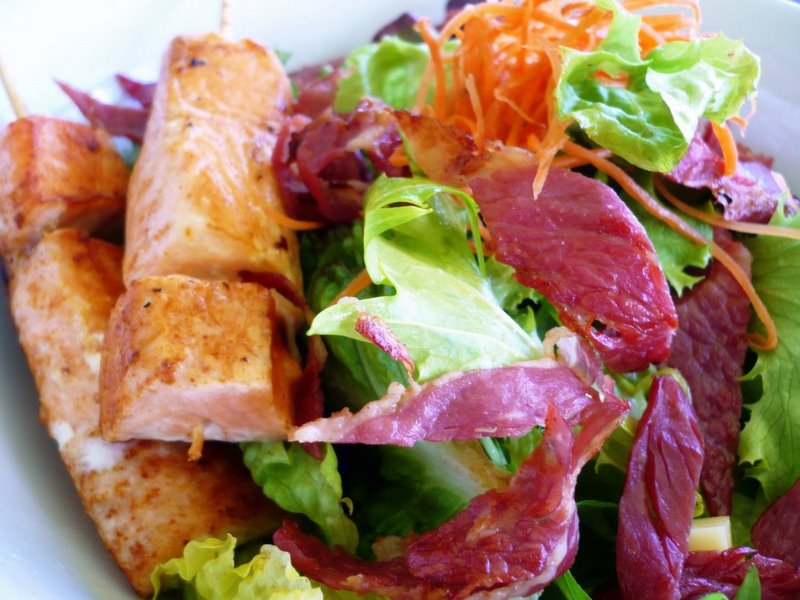 Salad Greens
Lettuce is the most popular salad plant grown in the Nation.

Four types are generally sold:  
Iceberg
 Butterhead
 Romaine
Leaf
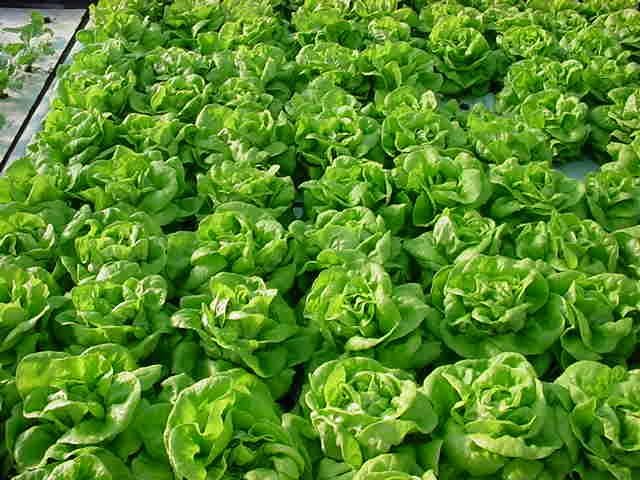 Salad green varieties:
Arugula
Butterhead
Curly endive
Cress
Dandelion
Belgian endive
Escarole
Iceberg
Mache
Radicchio
Romaine
Sorrel
Spinach
Frisee
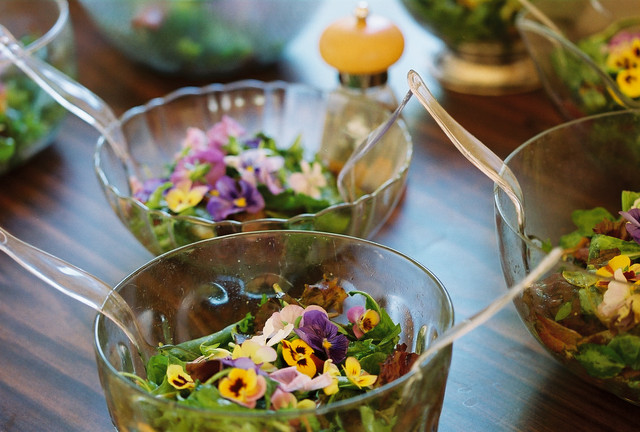 Additions to salad greens
HERBS:  (soft leaf)
Coriander
Chives
Dill
Parsley
Chervil
Mint
Tarragon
FLOWERS:
Roses
Violets
Pansies
Nasturtium
Bachelor buttons
Snapdragons
The flowers from most herbs
Repertoire
Caesar
Cobb
Chef
Tossed greens
Salad Frisee
Salad Lorette
Spinach salad
Salad Nicoise
Fruit Salad
Cole Slaw
Potato Salad
Tuna Salad
Chicken Salad
Greek Salad
Waldorf Salad
JELLO salad
Etc, etc……
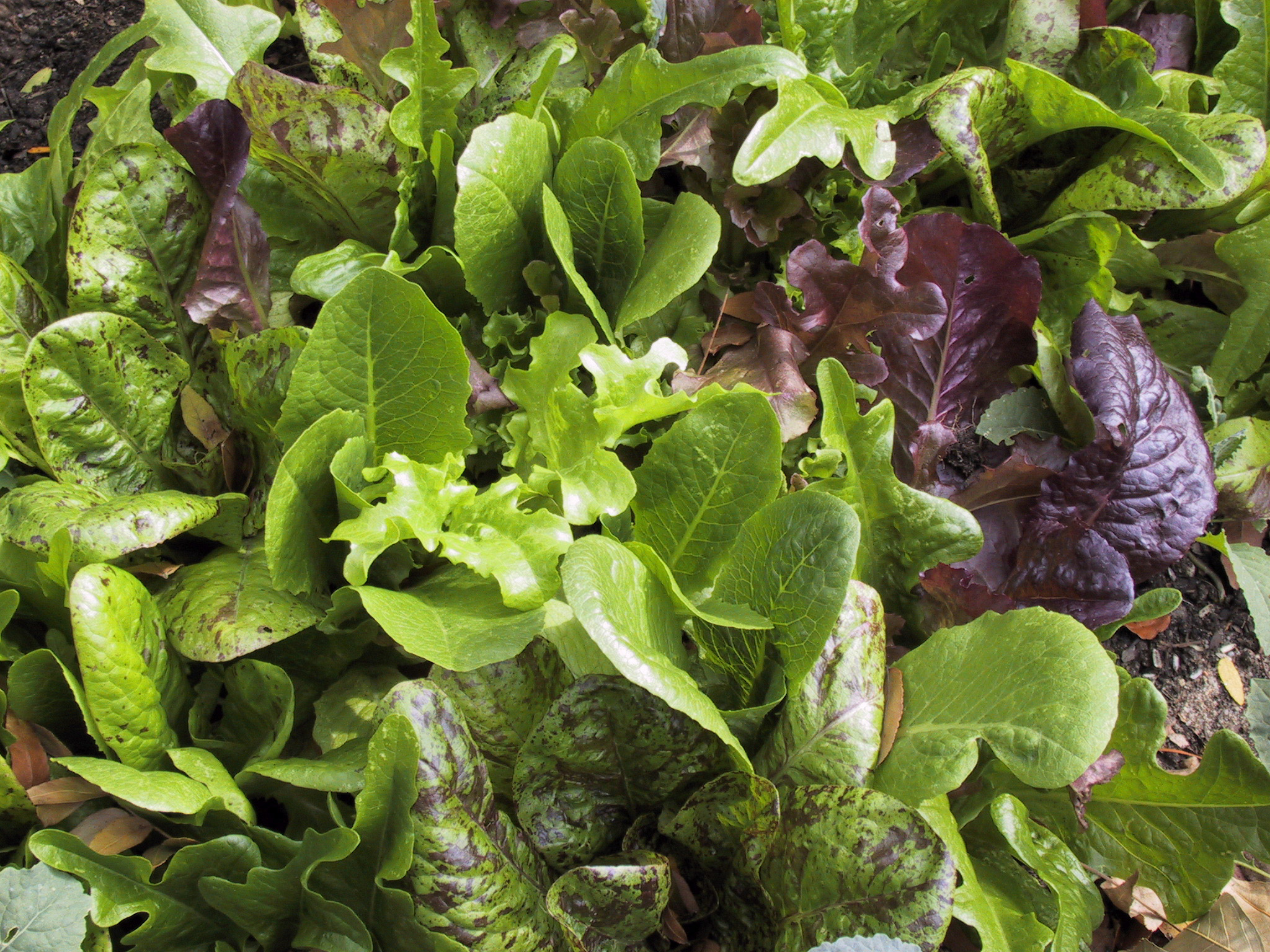 Salad Dressing
Dressing are used to :
Add flavor
Enhance colour and appearance 
Enhance the nutritional value /increase caloric value
What dressings should be used for which salad ?
The dressing should complement the other flavors in the salad.  
Vinaigrette-mixture of vegetable oil, vinegar, and seasoning
Mayonnaise-a thick, creamy dressing that is an emulsion of oil, vinegar, egg yolk and season
Types of dressings
Vinaigrette -mixture of  oil, vinegar, and seasoning
Formula for a Vinaigreatte= (3 oils to 1 vinegar ratio)
	EXAMPLE: 
1/3 cup  Olive Oil 
2 T white wine vinegar
1 tsp Dijon mustard
OTHER EXAMPLES 
Examples of Oils
Examples of Vinegar (ACID)
Flavoring
Mayonnaise Based=Base of the dressing is mayonnaise and seasoning added.  Thicker consistency
1.RANCH 
2.Blue Cheese
3. Tomatillo (Café Rio) Dressing
4.  Thousand Island
Salad Dressings
Vinaigrette:
3 parts oil to 1 part acid





Balsamic, Italian, Raspberry
Mayonnaise based:
A variety of ingredients can be used to flavor the dressing.




    Ranch          Blue Cheese      Green
                                                 Goddess
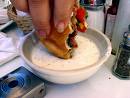 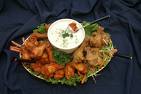 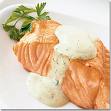 THE END